How to Model Different Dose-effects in Networks of Interventions?
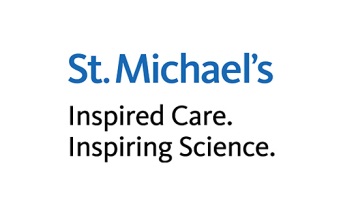 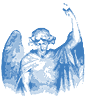 Areti Angeliki Veroniki, MSc, PhD
C. Del Giovane, E. Blondal, K. Thavorn, S. E. Straus, A. C. Tricco
Prepared for: 2015 CADTH Symposium
April 14, 2015
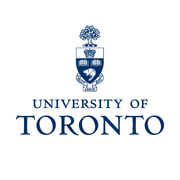 Knowledge Translation 
Li Ka Shing Knowledge Institute
St. Michael's Hospital 
Toronto, Canada
I have no actual or potential conflict of interest in relation to this presentation
of the presentation
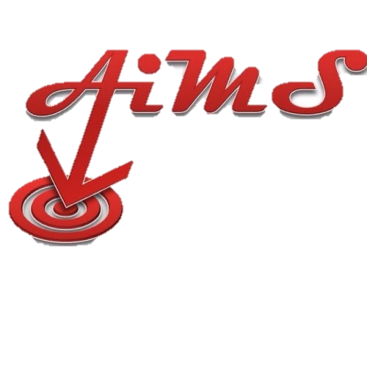 To present approaches to model the effects of drug dosages in hierarchical network meta-analysis (NMA).
How can we model dose-effects in NMA while accounting for the drug-dose relationship?
To discuss approaches that account for variability in treatment nodes by drug, dose-category and single dose
How initial decisions on the network structure impact heterogeneity and inconsistency?
To illustrate examples of the available approaches
Does the effect size vary across different dose levels?
Is there a pattern in dose-effects?
3
Network Meta-analysis (NMA)
Network Meta-analysis
A
B
NMA is an extension of pairwise meta-analysis that simultaneously compares multiple treatments for a medical condition from two or more studies that have one treatment in common
A vs Z
RCTs
Meta-analysis
…
A
A vs C
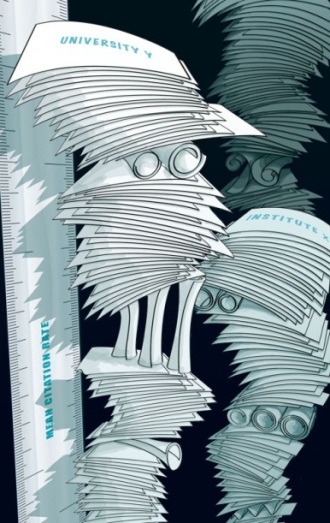 A vs B
Network Meta-analysis (NMA)
The number of published systematic reviews that employ NMA are increasing over time.
2012
2011
A
2010
2009
2008
2007
2006
C
BUT! The validity of the results from NMA rests on the assumption of transitivity!
2005
2004
2003
B
2002
2000
1997
0
10
20
30
40
50
5
Nikolakopoulou et al PLoSOne 2013
Number of publications
Assumptions in NMA
Treatment C should be similar when it appears in AC and BC trials
Tropisetron
A
T
C
P
P-Pill
Might be an inappropriate common comparator
Placebo
P-Injection
C
P
B
O
Ondasetron
6
Assumptions in NMA
When the common comparator is transitive, it allows a valid indirect comparison of the treatments to which it is linked
A
BUT
Lack of transitivity can create statistical disagreement between direct and indirect evidence
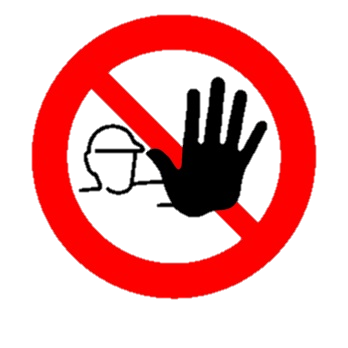 C
B
Inconsistency!
7
Assumptions in NMA
When the common comparator is transitive, it allows a valid indirect comparison of the treatments to which it is linked
Consider splitting intervention nodes!
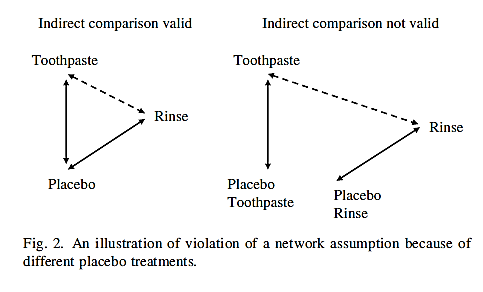 Combining placebo-controlled trials to learn about toothpaste vs. rinse may yield erroneous results!
8
Salanti et al JCE 2009
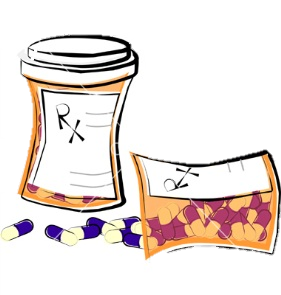 Common Dilemma…
Granisetron (G)
Ondansetron (O)
Lumping or splitting nodes?
O-24mg
O-3mg
O-1mg
O-2mg
O-16mg
Placebo
G-0.1mg
O-8mg
Dolasetron (D)
G-1mg
O-4mg
G-3mg
Placebo
Our initial decisions on the network structure might affect validity of NMA results!
D-12.5mg
R-0.9mg
D-25mg
Ramosetron (R)
R-0.3mg
Tropisetron (T)
D-50mg
T-0.5mg
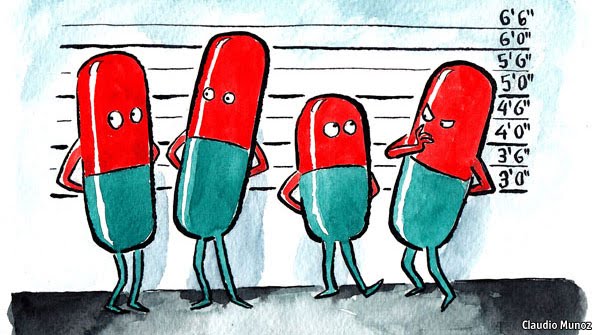 D-100mg
T-5mg
D-200mg
T-2mg
9
Did the authors include different treatment doses?
Network Meta-analysis (NMA)
How do NMA authors deal with treatment doses?
 74 (40%) of 185 NMAs published until the end of 2012 included different treatment doses in the network.
40%
42%
80
60
18%
Frequency
40
If yes, how did the authors account for this?
50%
40
20
Only 1 NMA accounted properly for the treatment-dose relationship!
30
0
33%
Unclear/
NR/NA
Yes
No
Frequency
20
10
7%
5%
3%
1%
1%
0
Model
NR
Lump (L)
Split (S)
Group L
Recomm.
S&L
Granisetron (all doses)
Common approaches presented in the literature
Ondansetron (all doses)
‘Lumping’ approach
‘Splitting’ approach
Dolasetron (all doses)
Different doses of the same treatment are combined in the same node
Different doses of the same treatment are considered separate nodes
Ondan-0.2mg
Ondan-9mg
Ondan-5mg
Grani-0.1mg
Ondan-6mg
Grani-0.2mg
Ondan-10mg
Placebo
Ondan-2mg
Grani-0.3mg
Ondan-48mg
Grani-1mg
Ondan-32mg
Grani-2mg
Grani-3mg
Ondan-30mg
Ondan-24mg
Grani-2.5mg
Ondan-3mg
Both ignore the intervention-dose relationship
Grani-2.8mg
Ondan-1mg
Grani-0.6mg
Ondan-12mg
Grani-1.2mg
Ondan-16mg
Grani-0.4mg
Ondan-8mg
Grani-1.1mg
Ondan-4mg
Tropisetron (all doses)
Grani-0.7mg
Placebo
Grani-2.2mg
Ramo-0.2mg
Grani-0.8mg
Ramo-0.9mg
Dola-12.5mg
Ramo-0.1mg
Ramosetron (all doses)
Dola-25mg
Ramo-0.6mg
Dola-37.5mg
Ramo-0.3mg
Dola-7.0mg
Palono-0.25mg
Dola-54.0mg
Palono-2.130mg
Palonosetron (all doses)
Tropi-2mg
Palono-0.219mg
Tropi-5mg
Palono-0.074mg
Tropi-0.5mg
Palono-0.021mg
Tropi-0.1mg
Palono-0.008mg
Tropi-1mg
Palono-0.075mg
Tropi-1.5mg
Palono-0.05mg
Tropi-7.3mg
Tropi-4.3mg
Palono-0.025mg
Granisetron (0.35-1.00mg)
Common approaches presented in the literature
Ondansetron (4-8mg)
‘Use recommended dose’ approach
Combination of both ‘lumping’ and ‘splitting’ approaches
Dolasetron
(12.5mg)
Include only studies that compare the recommended treatment doses
Include only a selection of treatment doses as different nodes
Dolas-25mg
Dolas-12.5mg
Dolas-37.5mg
Placebo
Granisetron
Dolas-7mg
Ondansetron
Dolas-54mg
Placebo
Tropisetron (2-5mg)
Tropis-5mg
Cannot include all available studies
Ignores the intervention-dose relationship
Ramostetron
Tropis-0.5mg
Ramosetron (0. 30mg)
Palonostetron
Tropis-0.1mg
Tropis-7.3mg
Palonosetron (0.075mg)
Tropis-1.5mg
Ondan-0.2mg
Ondan-9mg
Ondan-5mg
Common approaches presented in the literature
Grani-0.1mg
Ondan-6mg
Grani-0.2mg
Ondan-10mg
Ondan-2mg
Grani-0.3mg
Ondan-48mg
Grani-1mg
Ondan-32mg
Grani-2mg
‘Lumping doses into groups’ approach
Model doses within their treatment group
Grani-3mg
Ondan-30mg
Ondan-24mg
Grani-2.5mg
Ondan-3mg
Grani-2.8mg
Ondan-1mg
Include distinct dose levels as separate network nodes
Compare treatment doses and account for the intervention-dose relationship
Grani-0.6mg
Ondan-12mg
Grani-1.2mg
Ondan-16mg
Grani-0.4mg
Ondan-8mg
Granis-High
Grani-1.1mg
Ondan-4mg
Granis-Recom
Grani-0.7mg
Dolas-Low
Placebo
Granis-Low
Grani-2.2mg
Dolas-Recom
Ramo-0.2mg
Grani-0.8mg
Ramo-0.9mg
Ondansetron
Dola-12.5mg
Ramo-0.1mg
Dolas-High
Dola-25mg
Ramo-0.6mg
Placebo
Dola-37.5mg
Ramo-0.3mg
Ignores the intervention-dose relationship
Tropis-Low
Dola-7.0mg
Palono-0.25mg
Ramostetron
Dola-54.0mg
Palono-2.130mg
Tropis-Recom
Tropi-2mg
Palono-0.219mg
Palonostetron
Tropi-5mg
Palono-0.074mg
Tropis-High
Tropi-0.5mg
Tropis-High
Palono-0.021mg
Tropi-0.1mg
Tropis-Low
Palono-0.008mg
Tropi-1mg
Palono-0.075mg
Tropi-1.5mg
Palono-0.05mg
Tropi-7.3mg
Palono-0.025mg
Tropi-4.3mg
Types of variance components in NMA
RCTs 
comparing 2 treatment dosages
Network Meta-analysis
Meta-analysis
A
B
within-study variance
between-study variance
within dose
Categorizing doses into groups 
(e.g., Low, Medium, and High doses)
between-dose-category variance
within treatment
Modeling dose-effects in NMA
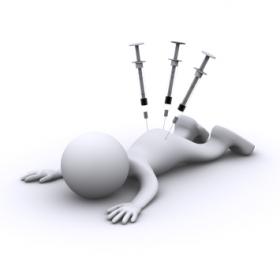 Modeling dose-effects in NMA
Note that NMA models require consistency at least at one (e.g., treatment) level!
Consistency should be evaluated at each level it is assumed!
Other assumptions can be added to the models depending on the clinical topic (e.g., larger doses have greater or an equal effect compared with lower ones)
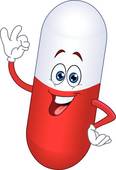 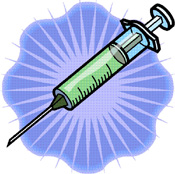 Illustrative example - Dataset
Ondansetron
Granisetron
Arrhythmia – 5HT3 surgery: 27 studies, 8871 patients, 6 treatments, 21 doses
O-24mg
O-3mg
O-1mg
O-2mg
O-16mg
Placebo
Dolasetron
G-0.1mg
O-8mg
G-1mg
O-4mg
G-3mg
Placebo
D-12.5mg
R-0.9mg
D-25mg
Tropisetron
Ramosetron
R-0.3mg
D-50mg
T-0.5mg
D-100mg
T-5mg
D-200mg
T-2mg
Tricco et al BMC Medicine 2015 (under review)
Modeling dose-effects in NMA
Del Giovane et al Stat Med 2013
O-24mg
O-3mg
O-1mg
O-2mg
O-16mg
G-0.1mg
O-8mg
G-1mg
O-4mg
G-3mg
P
D-12.5mg
R-0.9mg
D-25mg
R-0.3mg
D-50mg
T-0.5mg
D-100mg
T-5mg
D-200mg
T-2mg
Modeling dose-effects in NMA
Del Giovane et al Stat Med 2013
O-24mg
O-3mg
O-1mg
O-2mg
O-16mg
Ondansetron
G-0.1mg
O-8mg
Granis
G-1mg
O-4mg
G-3mg
P
D-12.5mg
Ramos
R-0.9mg
Dolasetron
D-25mg
R-0.3mg
D-50mg
Tropiset
T-0.5mg
D-100mg
T-5mg
D-200mg
T-2mg
Modeling dose-effects in NMA
Del Giovane et al Stat Med 2013
O-24mg
O-3mg
O-1mg
O-2mg
O-16mg
G-0.1mg
O-8mg
G-1mg
O-4mg
G-3mg
P
D-12.5mg
R-0.9mg
D-25mg
R-0.3mg
D-50mg
T-0.5mg
D-100mg
T-5mg
D-200mg
T-2mg
Modeling dose-effects in NMA
O-2mg
O-3mg
O-1mg
O-24mg
O-16mg
G-0.1mg
O-8mg
G-1mg
O-4mg
G-3mg
P
D-12.5mg
R-0.9mg
D-25mg
R-0.3mg
D-50mg
T-0.5mg
D-100mg
T-5mg
D-200mg
T-2mg
Illustrative example - Results
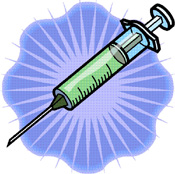 Arrhythmia – 5HT3 surgery
The design by treatment interaction model suggested consistency on both treatment (χ2=2.46, P-value= 0.7829, τ2=0.00) and dose (χ2=14.35, P-value=0.6423, τ2=0.00) levels
Illustrative example - Results
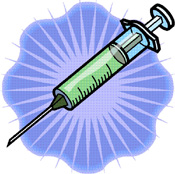 Common comparator: Placebo
Treatment
Odds Ratio (95% CrI)
Dolasetron
Fixed
0.74 (0.54, 1.03)
0.76 (0.40, 1.44)
12.5mg
0.75 (0.52, 1.08)
0.76 (0.50, 1.11)
25mg
0.79 (0.46, 1.31)
0.76 (0.53, 1.09)
0.76 (0.51, 1.11)
50mg
0.79 (0.47, 1.31)
0.76 (0.53, 1.09)
0.75 (0.51, 1.10)
100mg
0.61 (0.32, 1.11)
Arrhythmia – 5HT3 surgery
0.73 (0.50, 1.05)
0.76 (0.50, 1.10)
200mg
0.53 (0.24, 1.10)
0.73 (0.48, 1.05)
0.75 (0.51, 1.11)
Granisetron
Fixed
0.84 (0.35, 2.33)
0.84 (0.35, 2.33)
0.1mg
0.62 (0.14, 2.48)
0.81 (0.33, 2.19)
0.88 (0.35, 2.23)
1mg
1.21 (0.36, 4.34)
0.84 (0.34, 2.28)
0.88 (0.34, 2.24)
3mg
0.76 (0.18, 2.80)
0.82 (0.33, 2.22)
0.88 (0.35, 2.23)
Fixed Effects
.0225
1
1
44.5
Random Effects (with dose consistency)
Active treatment better
Placebo better
Random Effects (no dose consistency)
Independent Effects
Illustrative example - Results
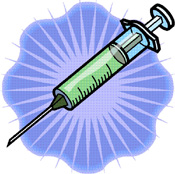 Common comparator: Placebo
Treatment
Odds Ratio (95% CrI)
Ondansetron
Fixed
0.90 (0.69, 1.18)
1mg
1.11 (0.54, 2.30)
0.92 (0.66, 1.30)
0.91 (0.62, 1.30)
2mg
1.37 (0.44, 4.51)
0.91 (0.65, 1.32)
0.91 (0.62, 1.30)
3mg
0.72 (0.19, 2.72)
Arrhythmia – 5HT3 surgery
0.90 (0.62, 1.27)
0.91 (0.62, 1.30)
4mg
0.77 (0.42, 1.33)
0.77 (0.42, 1.33)
0.89 (0.64, 1.20)
0.91 (0.62, 1.30)
8mg
1.01 (0.46, 2.00)
0.91 (0.65, 1.28)
0.91 (0.62, 1.30)
16mg
0.95 (0.50, 1.75)
0.90 (0.65, 1.24)
0.91 (0.62, 1.30)
24mg
0.65 (0.18, 2.29)
0.90 (0.62, 1.26)
0.91 (0.62, 1.30)
Ramosetron
Fixed
1.20 (0.70, 2.11)
0.3mg
1.27 (0.53, 2.95)
1.20 (0.67, 2.18)
1.24 (0.67, 2.38)
1.16 (0.48, 2.78)
0.9mg
1.19 (0.66, 2.16)
1.24 (0.66, 2.40)
Tropisetron
Fixed
0.86 (0.44, 1.67)
0.5mg
0.75 (0.02, 7.20)
0.86 (0.42, 1.73)
0.85 (0.43, 1.76)
2mg
0.86 (0.25, 2.59)
0.86 (0.43, 1.67)
0.85 (0.43, 1.75)
5mg
0.83 (0.33, 2.06)
Fixed Effects
0.85 (0.43, 1.63)
0.85 (0.43, 1.76)
Random Effects (with dose consistency)
.0225
1
1
44.5
Random Effects (no dose consistency)
Active treatment better
Placebo better
Independent Effects
Illustrative example - Results
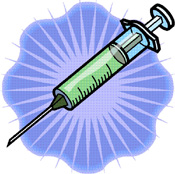 Odds Ratio (95% CrI)
Dolasetron vs Placebo
Arrhythmia – 5ht3 surgery
Fixed
0.74 (0.54, 1.03)
0.76 (0.40, 1.44)
12.5mg
0.75 (0.52, 1.08)
0.76 (0.50, 1.11)
0.79 (0.46, 1.31)
25mg
0.76 (0.53, 1.09)
0.76 (0.51, 1.11)
0.79 (0.47, 1.31)
50mg
0.76 (0.53, 1.09)
0.75 (0.51, 1.10)
0.61 (0.32, 1.11)
100mg
0.73 (0.50, 1.05)
0.76 (0.50, 1.10)
0.53 (0.24, 1.10)
200mg
0.73 (0.48, 1.05)
0.75 (0.51, 1.11)
.0225
1
1
44.5
Active treatment better
Placebo better
Fixed Effects
Random Effects (with dose consistency)
Random Effects (no dose consistency)
Independent Effects
Illustrative example - SUCRA
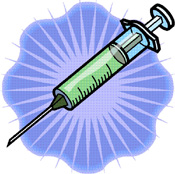 Treatment and dose hierarchy according to the SUrface under the Cumulative RAnking curve
Illustrative example - SUCRA
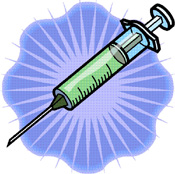 Circles from outside in refer to:
A: Fixed Effects model
B: Random Effects (with dose consistency)
C: Random Effects (no dose consistency)
D: Independent Effects
Tropisetron
100%
20
21
19
22
18
Dolasetron
1 : Placebo
2 : Ondansetron-Fixed
23
17
3 : Ondansetron-1mg
4 : Ondansetron-2mg
80%
5 : Ondansetron-3mg
24
16
6 : Ondansetron-4mg
Ramosetron
7 : Ondansetron-8mg
8 : Ondansetron-16mg
25
15
9 : Ondansetron-24mg
10 : Granisetron-Fixed
SUCRA scale
60%
11 : Granisetron-0.1mg
12 : Granisetron-1mg
26
14
13 : Granisetron-3mg
14 : Dolasetron-Fixed
15 : Dolasetron-12.5mg
16 : Dolasetron-25mg
1
13
17 : Dolasetron-50mg
40%
18 : Dolasetron-100mg
19 : Dolasetron-200mg
20 : Tropisteron-Fixed
2
12
21 : Tropisteron-0.5mg
22 : Tropisteron-2mg
Granisetron
23 : Tropisteron-5mg
3
20%
11
24 : Ramosetron-Fixed
25 : Ramosetron-0.3mg
26 : Ramosetron-0.9mg
4
10
5
9
0%
6
8
7
Ondansetron
Summary
Different approaches used to classify treatments in a network may result in important variations in interpretations drawn from NMA
Modelling dose-effects in NMA and accounting for the intervention-dose relationship:
Borrow strength in estimating dose-effects within treatment classes
Overcome problems with sparse data in the treatment networks
Increases the amount of data in NMA by incorporating studies that compare the same treatment at different doses
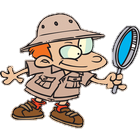 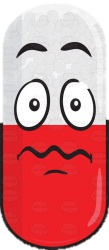 Allows the identification of not only the best treatment in a network, but also the most effective dose 
Increases power compared to carrying out several independent subgroup analyses, lumping or extreme splitting approaches
Provides additional insight on heterogeneity, inconsistency, intervention ranking, and hence decision-making
28
References…
Del Giovane C, Vacchi L, Mavridis D, Filippini G, Salanti G. Network meta-analysis models to account for variability in treatment definitions: application to dose effects. Statistics in Medicine 2013; 32:25–39
Nikolakopoulou A, Chaimani A, Veroniki AA, Vasiliadis HS, Schmid CH, Salanti G. PLoS One. 2014  22;9(1):e86754. doi: 10.1371/journal.pone.0086754. 
Owen RK, Tincello DG, Keith RA. Network meta-analysis: development of a three-level hierarchical modeling approach incorporating dose-related constraints. Value Health 2015 18(1):116-26. doi: 10.1016/ j.jval.2014.10.006.
Salanti G, Marinho V, Higgins JP. A case study of multiple-treatments meta-analysis demonstrates that covariates should be considered. J Clin Epidemiol. 2009;62(8):857-64
Tricco A.C., Soobiah C., .Blondal E., Veroniki A.A., Khan P.A., Vafaei A., Ivory J., Strifler L., Ashoor H., MacDonald H., Reynen E., Robson R., Ho J., Ng C., Antony J., Mrklas K., Hutton B.,  Hemmelgarn B., Moher D., Straus S.E. Comparative safety of serotonin (5-HT3) receptor antagonists in patients undergoing surgery: A systematic review and network meta-analysis. BMC Medicine; 2015 (under review)
Tricco A.C., Soobiah C., .Blondal E., Veroniki A.A., Khan P.A., Vafaei A., Ivory J., Strifler L., Ashoor H., MacDonald H., Reynen E., Robson R., Ho J., Ng C., Antony J., Mrklas K., Hutton B.,  Hemmelgarn B., Moher D., Straus S.E. Comparative efficacy of serotonin (5-HT3) receptor antagonists in patients undergoing surgery: A systematic review and network meta-analysis. BMC Medicine; 2015 (under review)
Veroniki AA, Mavridis D, Higgins JP, Salanti G. Statistical evaluation of inconsistency in a loop of evidence: a simulation study informed by empirical evidence. BMC Medical Research Methodology 2014; 14:106
Warren FC,AbramsKR,SuttonAJ.Hierarchical Bayesian networkmeta-analysis models to address sparsity of events and differing treatment classifications with regard to adverse outcomes. Stat Med 2014;33:2449–66.
White IR, Barret JK, Jackson D, Higgins JPT. Consistency and inconsistency in multiple treatments meta-analysis: model estimation using multivariate meta-regression. Research Synthesis Methods 2012;3(2):111-25.
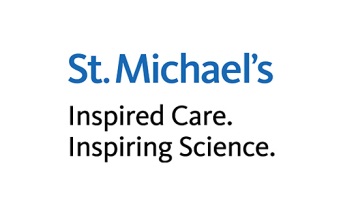 Special thanks to: 
My supervisor and mentors: Dr. Sharon Straus, Dr. Andrea Tricco
Co-authors: Dr. Cinzia Del Giovane, Mr. Erik Blondal, Dr. Kednapa Thavorn
Banting Postdoctoral Fellowship Program from the CIHR
This study is funded in part by DSEN/CIHR
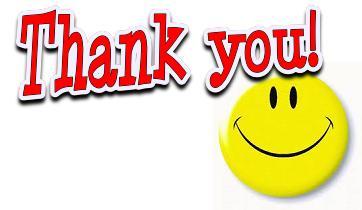 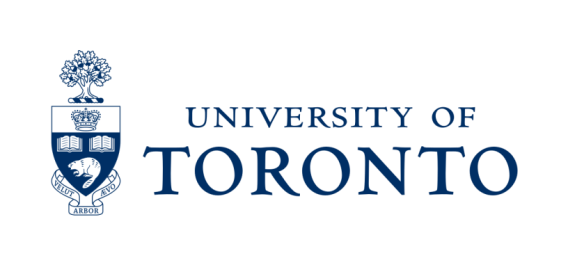 E-mail: VeronikiA@smh.ca